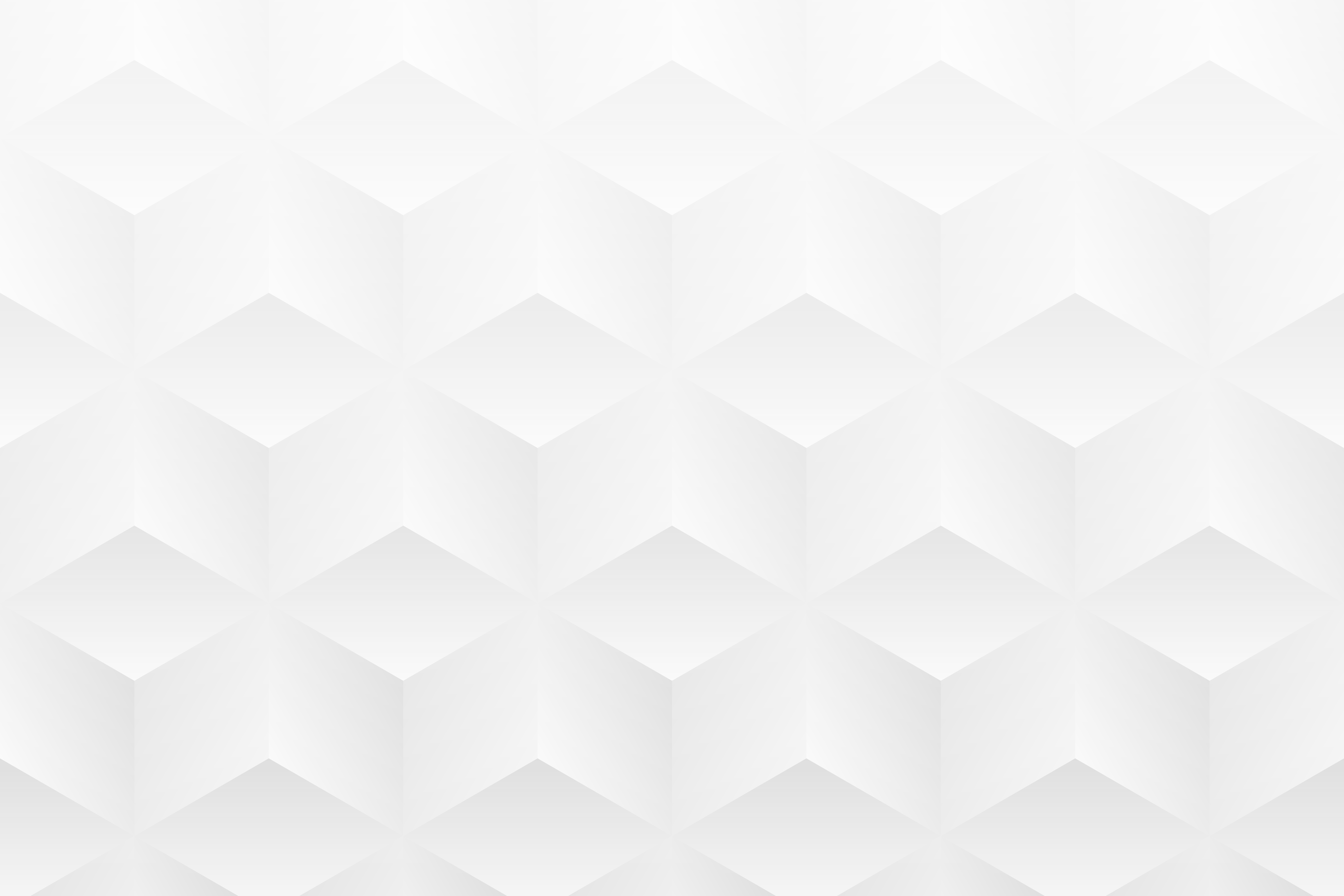 POWERPOINT MARKETING PROCESS IMPLEMENTATION PLAN TEMPLATE EXAMPLE
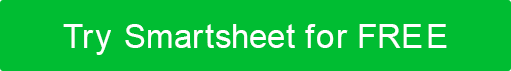 POSITIVE CHARGE
01/05/20XX
MARKETING PROCESS IMPLEMENTATION PLAN PRESENTATION
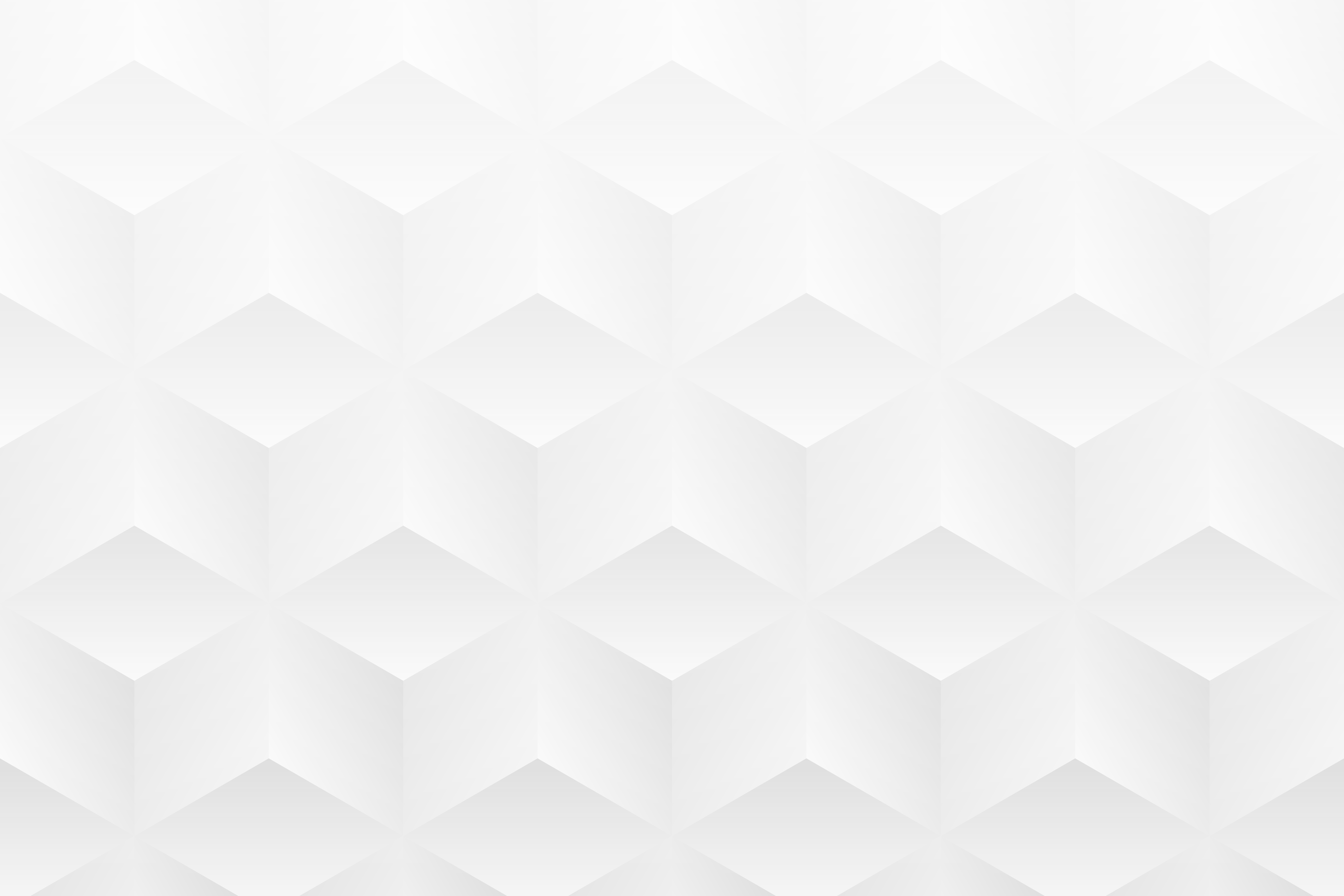 POSITIVE CHARGE – PHASE 1
TASK 1
TASK 3
PHASE 1
Research & Analysis
Identify target cities/areas with the highest EV ownership.
Develop customer personas, e.g., eco-conscious commuters, long-haul travelers, commercial logistics companies.
TASK 4
TASK 2
Evaluate the current brand perception and online presence of "Positive Charge."
Analyze competitors' charging infrastructure and pricing models.
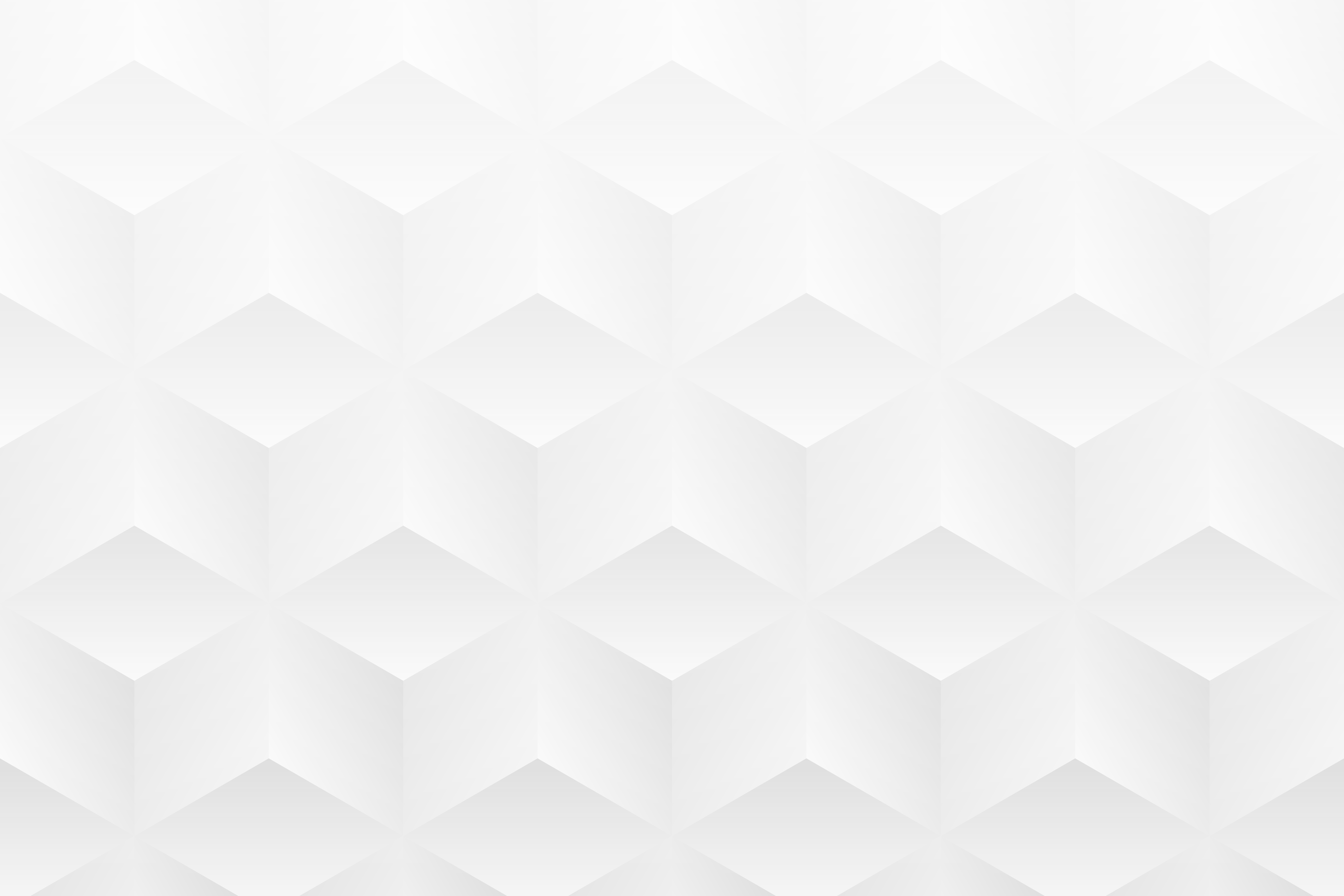 POSITIVE CHARGE – PHASE 2
TASK 1
TASK 3
Set KPIs for user acquisition and engagement on the "Positive Charge" app.
PHASE 2
Strategy Development
Allocate budget for collaborations with EV manufacturers or dealerships.
TASK 4
TASK 2
Design a content strategy emphasizing the benefits and uniqueness of "Positive Charge."
Determine advertising platforms for reaching out to logistics companies and individual EV owners.
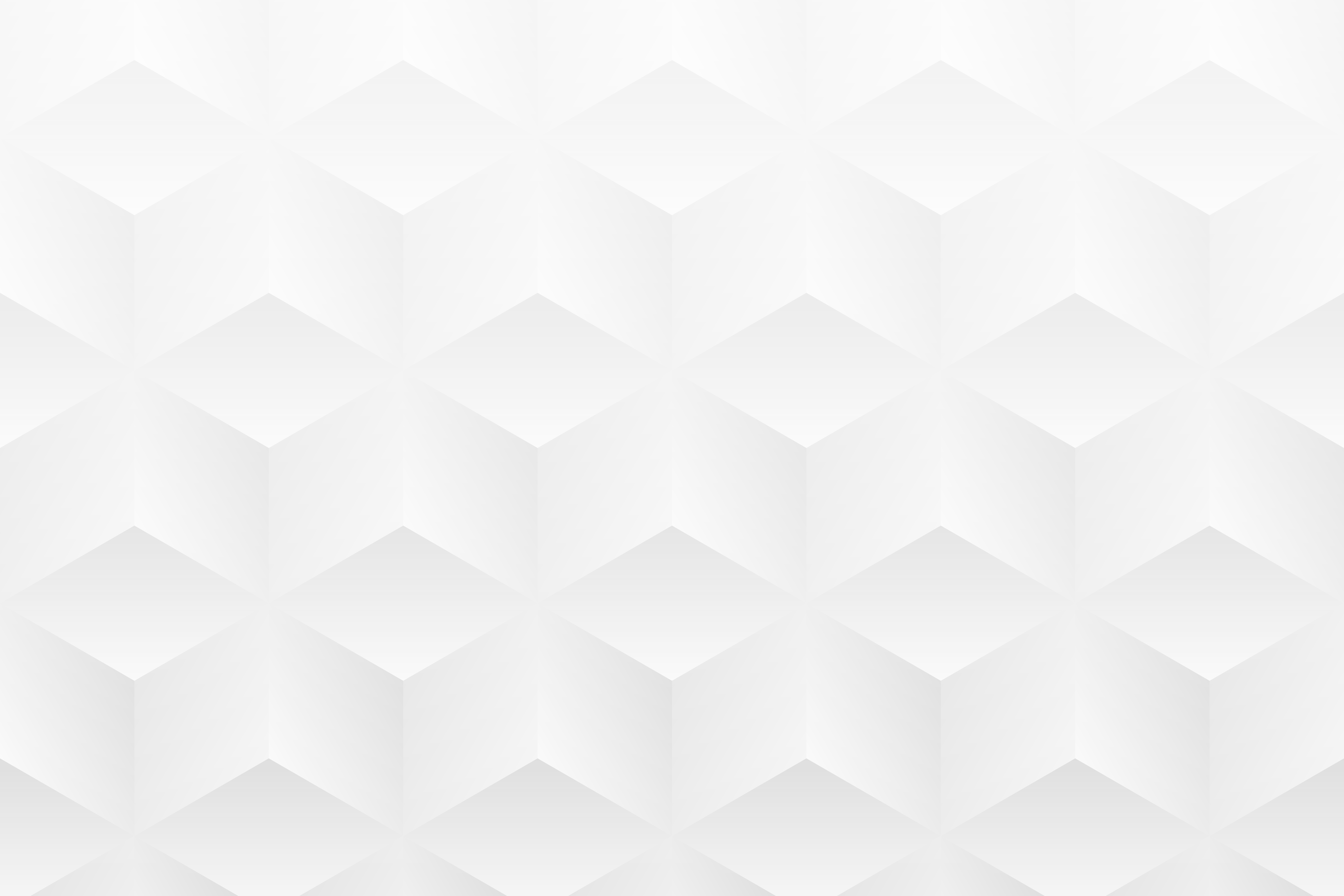 POSITIVE CHARGE – PHASE 3
TASK 1
TASK 3
PHASE 3
Execution & Deployment
Launch an educational video series on the environmental benefits of using "Positive Charge" stations.
Boost social media presence with customer testimonials and behind-the-scenes content.
TASK 4
TASK 2
Partner with local businesses near charging stations for mutual promotions.
Initiate targeted email campaigns to logistic companies about bulk charging packages..
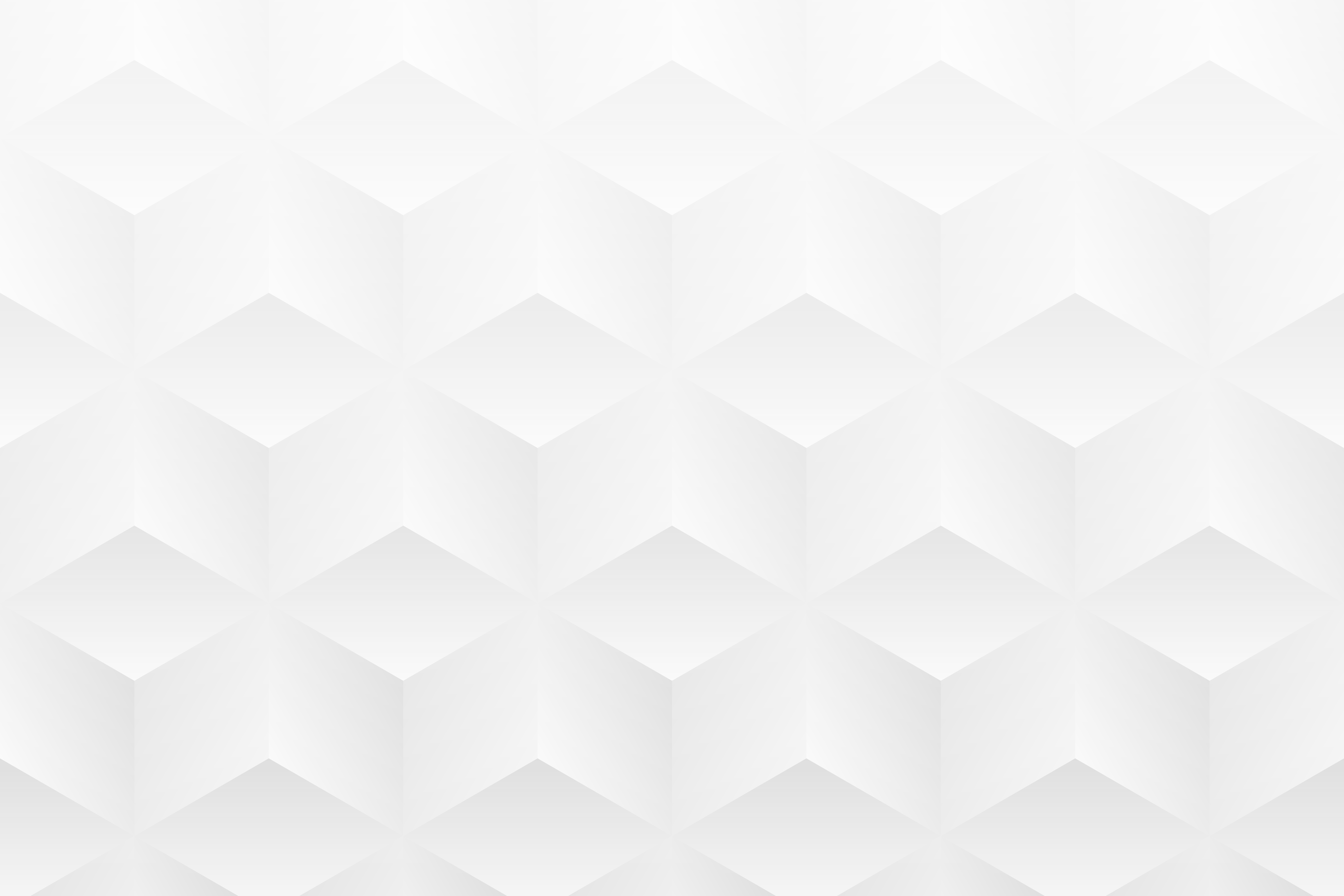 POSITIVE CHARGE – PHASE 4
TASK 1
TASK 4
Monitor user reviews and feedback on the "Positive Charge" app and improve user experience.
Survey users on desired features or locations for new charging stations.
PHASE 4
Monitoring & Optimization, Feedback
TASK 5
TASK 2
Generate a monthly report showcasing growth in user sign-ups and station usage.
Optimize ad campaigns based on click-through rates and conversions.
TASK 3
TASK 6
Adjust content strategy according to user engagement metrics.
Assess the ROI of partnerships with local businesses and EV dealerships and collect feedback from logistics partners on their charging experience and needs.
IMPLEMENTATION PLAN TIMELINE
MILESTONE 1
MILESTONE 2
PRICING MODELS
MILESTONE 3
OUTREACH TO LOGISTICS COMPANIES
SOCIAL MEDIA BOOST
MILESTONE 4
SURVEY USERS ON FEATURES OR LOCATIONS OF NEW CHARGING STATIONS
ID TARGET CITITES

00/00/0000
LAUNCH VIDEO SERIES

00/00/0000
ANALYZE INFRASTRUCTURE

00/00/0000
TARGET EMAILS

00/00/0000
EVALUATE BRAND

00/00/0000
PARTNER WITH LOCAL BUSINESSES

00/00/0000
SET KPIS

00/00/0000
MONITOR USER REVIEWS

00/00/0000
DETERMIND AD PLATFORMS

00/00/0000
ADJUST CONTENT STRATEGY

00/00/0000
DESIGN CONTENT STRATEGY

00/00/0000
MONTHLY REPORT, FEEDBACK ANALYSIS

00/00/0000
PHASE 1
PHASE 2
PHASE 3
PHASE 4